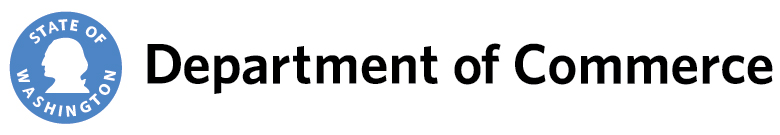 Vulnerability Assessment Round Table
Stephanie Reinauer & Julie MontgomeryConsolidated Homeless Grant Program Managers
Conference on Ending Homelessness
Tacoma, WA
May 10, 2017
[Speaker Notes: interactive section
hope everyone will leave with:
a better understanding of vulnerability assessment
an idea or two about how to improve vulnerability assessment or prioritization in their community, and perhaps 
a colleague’s business card you can call on for peer support

Your participation is critical: 
no matter if you’re brand new to vulnerability assessment or you have been doing it for years - everyone is here to learn/everyone has something to contribute. Try to pair with people you don’t normally work with.]
Vulnerability Assessment
A formalized process for determining which individuals or households are at highest risk of illness, injury, victimization, or death, which creates a score used to prioritize housing resources to the most vulnerable.

Also known as: Vulnerability index

An example of: Need-based prioritization

Not the same as: Self-sufficiency matrix, barriers assessment, targeted prevention screening
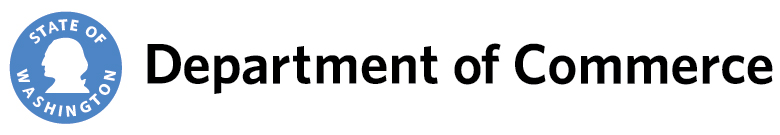 [Speaker Notes: There are other ways to prioritize, such as length of time homelessness, system utilization

Some communities combine vulnerability assessment with another prioritization method

Anyone at the prioritization pays off panel?

Standardized tools such as VI-SPDAT or homegrown tools]
Ask yourself…
What is working well about your community’s vulnerability assessment? 
OR
What is working well about how your community prioritizes homeless housing services? 
OR
What is working well about coordinated entry?
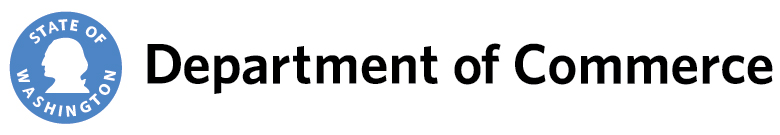 [Speaker Notes: Spend a minute or two thinking about this. If you have a different roll (funder, TA provider, other type of service provider) just do your best answer the question as relevantly as possible. 

Now find a partner, sit face to face, 
(wait until they are in pairs)

Take 5 minutes to share your success story
The listener asks appreciative, clarifying questions – listener does not share their own experience, judgements, or advice
We’ll let you know when it’s time to switch roles
After you will be sharing your partners story – so listen well!

(time for 5 minutes) time to switch roles
(time for 5 minutes)

Now join with another pair so there are 4 of you in a group.
You will have 15 minutes total for each of you to share each other’s story
focus on the highlights – what has made vulnerability assessment successful?
Listen for patterns

(time for 15 minutes)]
Report out…
What are the things that have made your vulnerability assessment, prioritization, and coordinated entry successful?

How could you build on that success?
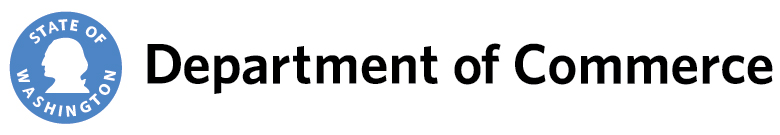 [Speaker Notes: 10 minute – flip chart]
Ask yourself…
What is a challenge you are struggling with related to vulnerability assessment, prioritization, or coordinated entry? 

What solutions have you already tried? 

What kind of help do you need ?
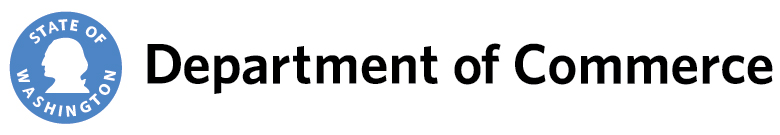 [Speaker Notes: Next activity: spend a minute or two thinking about this.

Now form groups of 3. Try to find different people.

You’re each going to have the opportunity to share your challenge and receive help from the other two people.

EXPLAIN:

Consulting – three rounds (7 minutes each)
“Client” explains challenge (1-2 minutes)
“consultants” ask clarifying questions (1-2 minutes)
“client” turns back to consultants, consultants offer advice, client listens (3-4 minutes)

(time for 7 minutes)
5 minutes- time to start asking clarifying questions
3 minutes- time to start providing advice
0 minutes – switch rolls

REPEAT]
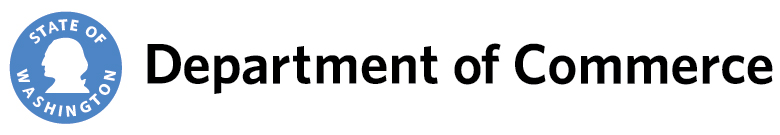 Stephanie Reinauer360-725-2920stephanie.reinauer@commerce.wa.gov

Julie Montgomery
360-725-2963
Julie.Montgomery@commerce.wa.gov
www.commerce.wa.gov
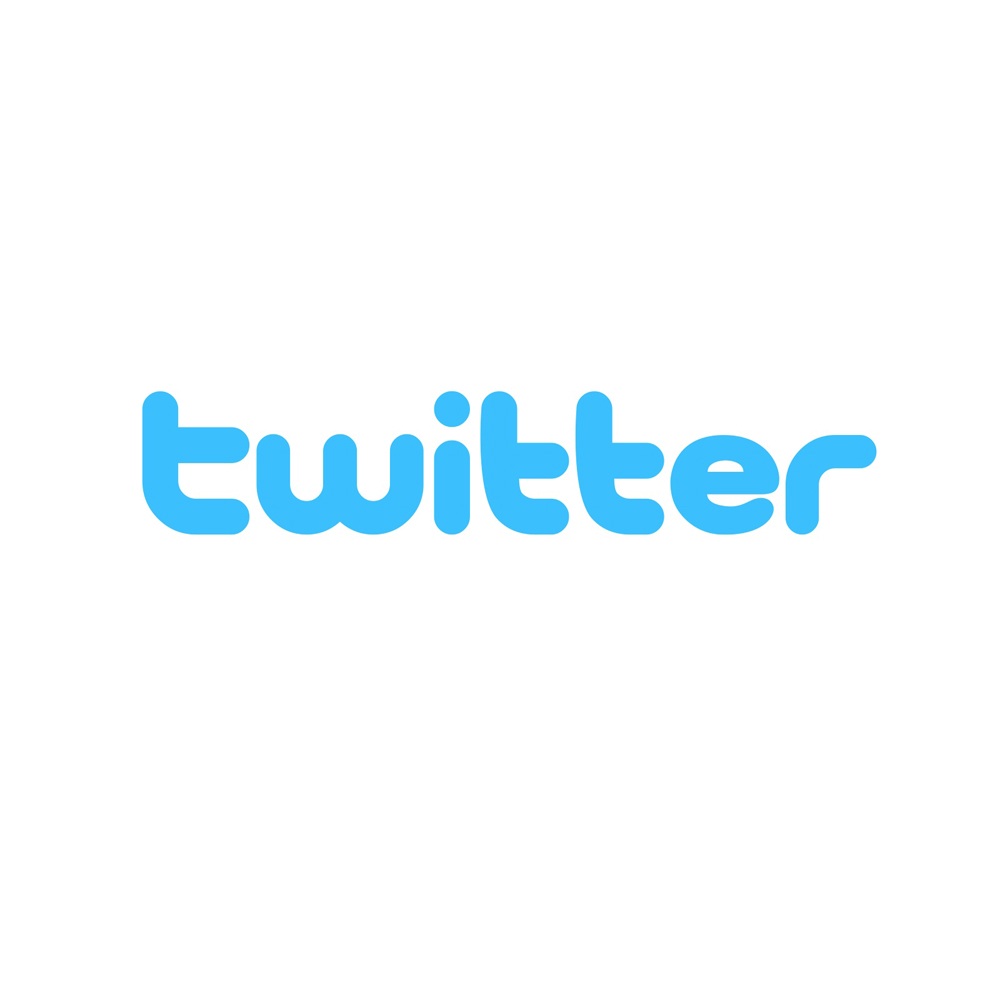 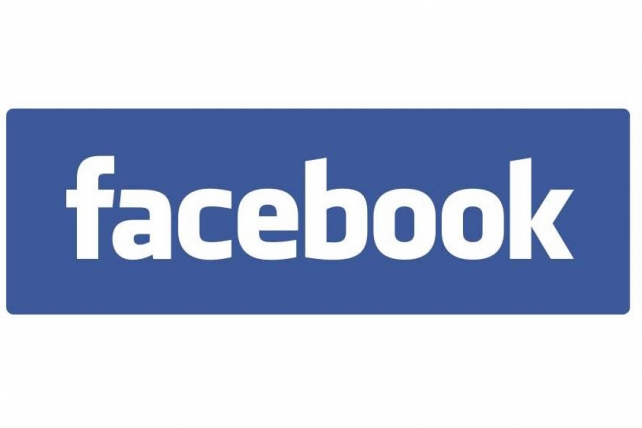